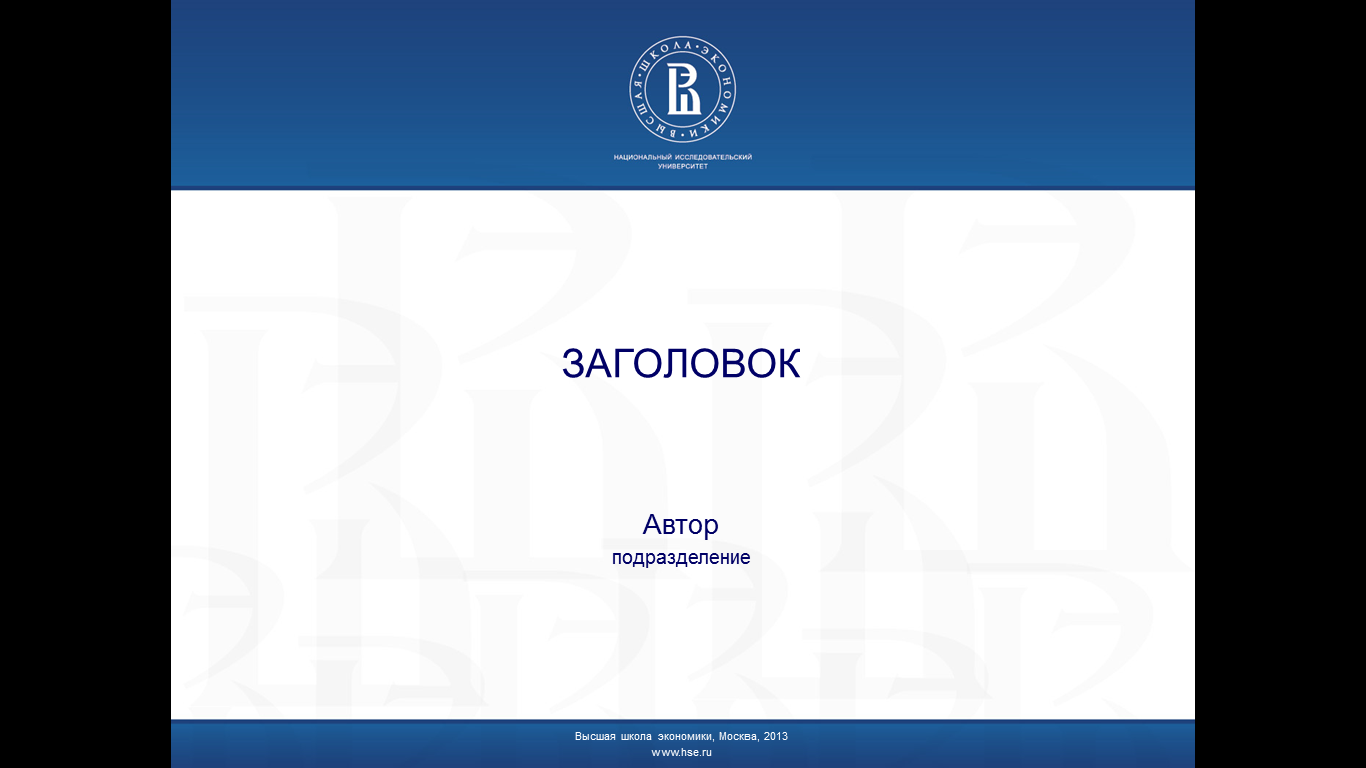 Инвестиционная грамотность – необходимый элемент финансовой культуры Н.И.БерзонЗаслуженный экономист Российской Федерации,доктор экономических наук, профессорНационального исследовательского университета«Высшая школа экономики»
Численность частных инвесторов на Московской бирже на начало года, млн. чел.
На конец февраля 2024 г число частных инвесторов составило 30,7 млн. чел.
АКТИВНОСТЬ ЧАСТНЫХ ИНВЕСТОРОВ НА МОСКОВСКОЙ БИРЖЕ (данные на начало года)
1. Количество зарегистрированных физических лиц на бирже определяется по числу открытых брокерских счетов, у одного инвестора может быть открыто несколько счетов.
2. В среднем у 1 физического лица открыто 1,8 счета. 
3. Активный инвестор – это инвестор, который совершает в месяц хотя бы 1 сделку. Активность проявляет примерно каждый десятый инвестор.
4. Число квалифицированных инвесторов = 737 тыс. чел.
5.  2,4% квалифицированных инвесторов обладают 73% активов частных инвесторов.
Причины взрывного роста числа частных инвесторов
1. Систематическое отставание процентных ставок по депозитам от уровня инфляции
За последние 22 года (с 2001 по 2023гг):
- Было только 8 лет, когда доходность по депозитам опережала инфляцию, и вкладчики получали реальную положительную доходность
 - В течение 14 лет вкладчики получали отрицательную реальную доходность
За этот период:
Цены на потребительские товары и услуги выросли в 6,8 раза
Средства на депозитах с учетом реинвестирования полученного процентного дохода выросли только в 4,9 раза
2. Рост финансовой грамотности населения позволяет найти альтернативные сферы инвестирования
ВОЗРАСТНАЯ СТРУКТУРА ИНВЕСТОРОВ НА МОСКОВСКОЙ БИРЖЕ ПО ЧИСЛЕННОСТИ И ОБЪЕМУ АКТИВОВ
Средний возраст инвесторов = 37,5 лет
Более 50% - это инвесторы в возрасте от 20 до 40 лет
Более 50% активов принадлежит инвесторам в возрасте более 50 лет
Структура счетов частных инвесторов по объему активов, 2024 год
Структура инвесторов на Московской бирже по объему сделок до СВО, 2020 год
В 2023 г. доля частных инвесторов в объеме торгов акциями составила 81%. 
Они заместили ушедших нерезидентов
Народный портфель на Московской бирже, 2024г.
Мужчины и женщины
Всего инвесторов
Мужчины 59%
Средний возраст 36,2 лет
Женщины 41%
Средний возраст 39,2 лет
ДИВЕРСИФИКАЦИЯ (количество инструментов в портфеле)
Торговая активность
Более 6 сделок в месяц совершают:
19% мужчин
15% женщин
Риски инвестирования
Доля клиентов, совершающих: 
Маржинальные сделки:
- Мужчины = 7%
- Женщины = 3,8%
Короткие продажи:
 - Мужчины = 2,3 %
 - Женщины = 1,1%
Принудительное закрытие позиций:
 - Мужчины = 1,6%
 - Женщины = 0,8%
Источники: Betterment, ТКБ Инвестмент Партнерс
Исследование по бразильскому рынку
Выборка: 1600 дейтрейдеров, работающих на рынке фьючерсов на акции.  Период исследования: с 2013 по 2015 год. 
Гипотеза: в течение длительного периода времени (более 300 дней) дейтрейдеры проигрывают рынку
Полученные результаты:
97%  трейдеров потеряли деньги. 
только 3% получили доход на вложенный капитал, из них:
1,9% получили доход, не превышающий минимальную заработную плату в Бразилии
0,6% получили доход выше, чем  минимальная зарплата 
0,5% получили доход  вше, чем зарплата начинающего кассира в банке
Последствия активной торговли
По данным торговой платформы Etoro   https://markets.businessinsider.com/news/stocks/if-you-re-day-trading-you-will-probably-lose-money-here-s-why-1030667770 
80% инвесторов, торгующих каждый день, уходят в большой минус в течение одного года, со средним убытком в -36%. 
20% дейтрейдеров зарабатывает деньги при таком подходе, но в среднем получают за год на 6,5% меньше, чем рыночный индекс https://www.cnbc.com/2020/11/20/attention-robinhood-power-users-most-day-traders-lose-money.html
Средняя зарплата и средняя пенсия в России
Индекс замещения по итогам 2024 года составил 25%
Международная организация труда (МОТ) рекомендует индекс замещения поддерживать на уровне не ниже 40%
Индекс замещения по странам ОЭСР и Восточной Европы составляет 56%
[Speaker Notes: Международная организация труда (МОТ) о финансовом благополучии пенсионеров судит по показателю – коэффициент замещения, который рассчитывается как отношение средней пенсии по старости к средней заработной плате. МОТ рекомендует индекс замещения поддерживать на уровне не ниже 40%. На данном слайде видно, что если в 2010 году индекс замещения в России соответствовал минимальному значению, рекомендованного МОТ (40%), то в 2021 году он снизился до 30%. Повысить пенсии по старости за счет средств пенсионного фонда России (ПФР) не представляется возможным, о чем характеризуют данные представленные на следующем слайде.]
КОЭФФИЦИЕНТЫ ЗАМЕЩЕНИЯ В РАЗВИТЫХ СТРАНАХ В СИСТЕМЕ ГОСУДАРСТВЕННОГО И НЕГОСУДАРСТВЕННОГО ПЕНСИОННОГО ОБЕСПЕЧЕНИЯ
[Speaker Notes: Западно-европейские страны, США и Канада значительно раньше начали переходить на накопительные принципы пенсионного обеспечения. Наряду с государственными пенсиями человек получает выплаты из системы негосударственного пенсионного обеспечения. Сочетание государственной пенсионной системы и выплат из негосударственных пенсионных фондов и личных пенсионных накоплений обеспечивает высокий суммарный коэффициент замещения, что позволяет пенсионеру вести достойный образ жизни.]
КОЭФФИЦИЕНТЫ ЗАМЕЩЕНИЯ В РАЗВИТЫХ СТРАНАХ В СИСТЕМЕ ГОСУДАРСТВЕННОГО И НЕГОСУДАРСТВЕННОГО ПЕНСИОННОГО ОБЕСПЕЧЕНИЯ
[Speaker Notes: Западно-европейские страны, США и Канада значительно раньше начали переходить на накопительные принципы пенсионного обеспечения. Наряду с государственными пенсиями человек получает выплаты из системы негосударственного пенсионного обеспечения. Сочетание государственной пенсионной системы и выплат из негосударственных пенсионных фондов и личных пенсионных накоплений обеспечивает высокий суммарный коэффициент замещения, что позволяет пенсионеру вести достойный образ жизни.]
Концепция постоянного потребления на протяжении жизни
Доход
Сбережения
Потребление
Потребление
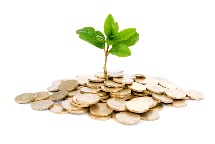 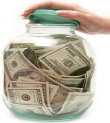 Инвестиции + доход
Накопления
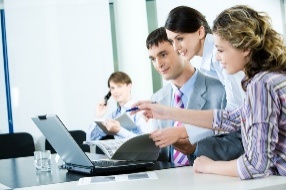 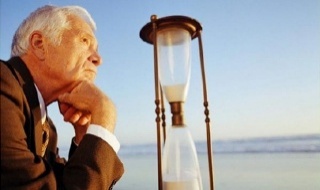 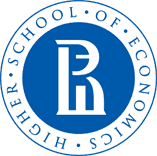 Работоспособный возраст
Пенсионный возраст
Концепция постоянного (неизменного) потребления и человеческий капитал
Исходные данные:
Возраст – 35 лет; 
Выход на пенсию – 65 лет; 
Продолжительность жизни – 80 лет; 
Годовой доход = 2 000 000 руб. 
Реальная доходность инвестиций = 7%
Цель: сохранить постоянный уровень потребления в течение всей жизни
Задача: определить, сколько тратить на потребление и сколько направлять на сбережения
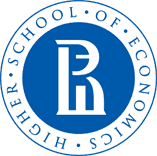 ГРАФИК НАКОПЛЕНИЙ И ПОСТОЯННОГО ПОТРЕБЛЕНИЯ
16 615,7 тыс. руб.
Сбережения
175,9  тыс. руб.
0
5
10
15
20
25
30
35
40
45 t, лет
Потребление =1 824,1 тыс. руб. ежегодно
© Н.И. Берзон